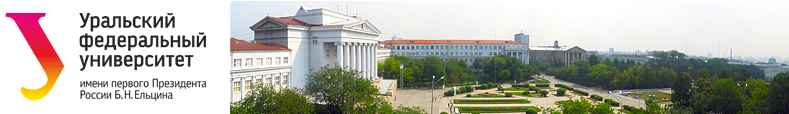 Ввод в опытную эксплуатацию модуля «Общая характеристика образовательной программы (ОХОП)»
Управление информационных систем учебного процесса УрФУ
к. ф-м. н. Рабовская М. Я.
Приказ
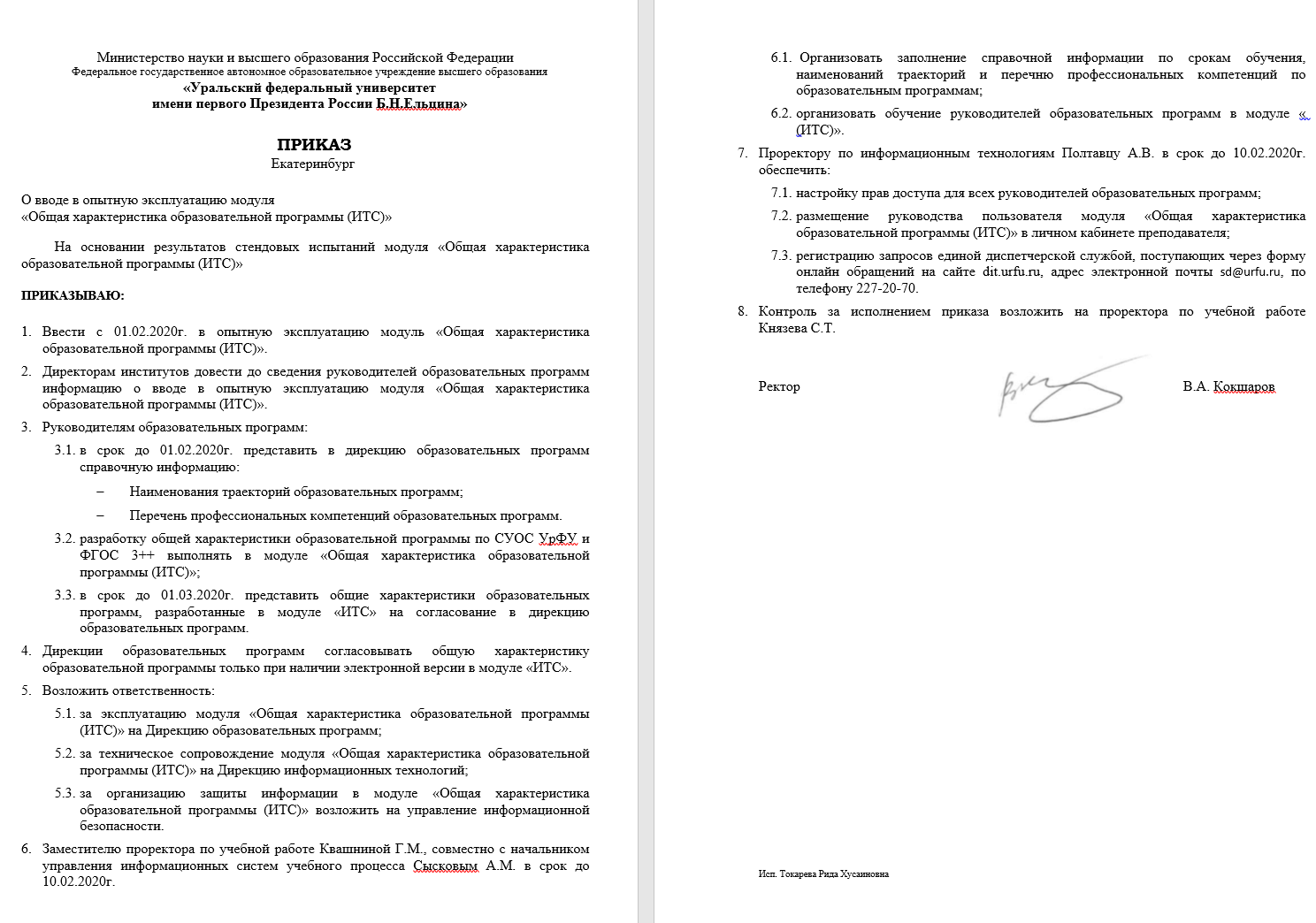 117/03
29.01.2020
Организационная структура
Справочник «Срок обучения»
Справочник «Компетенций»
Справочник «Результаты обучения»
Добавление ОХОП
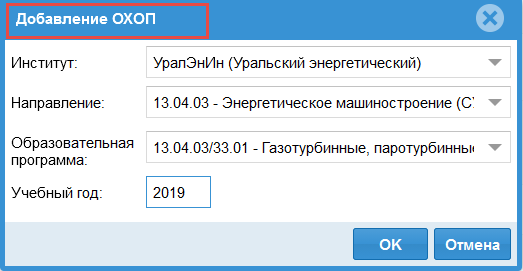 Список разделов ОХОП
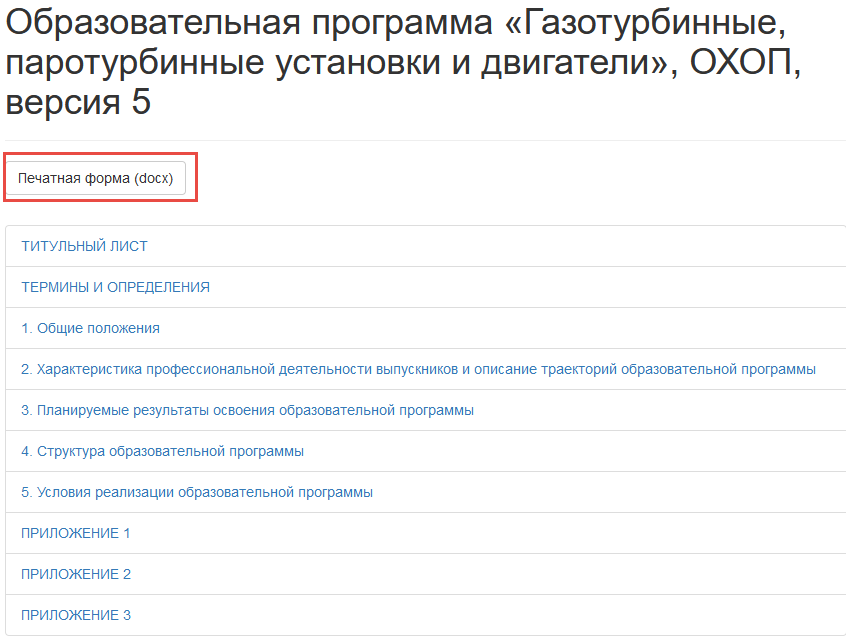 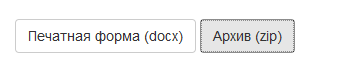 Таблица 1.Траектории образовательной программы, области , типы и стандарты профессиональной деятельности
Таблица 2. Универсальные компетенции.
[Speaker Notes: Из справочника компетенций ,+ область образования и квалификация]
Структура образовательной программы
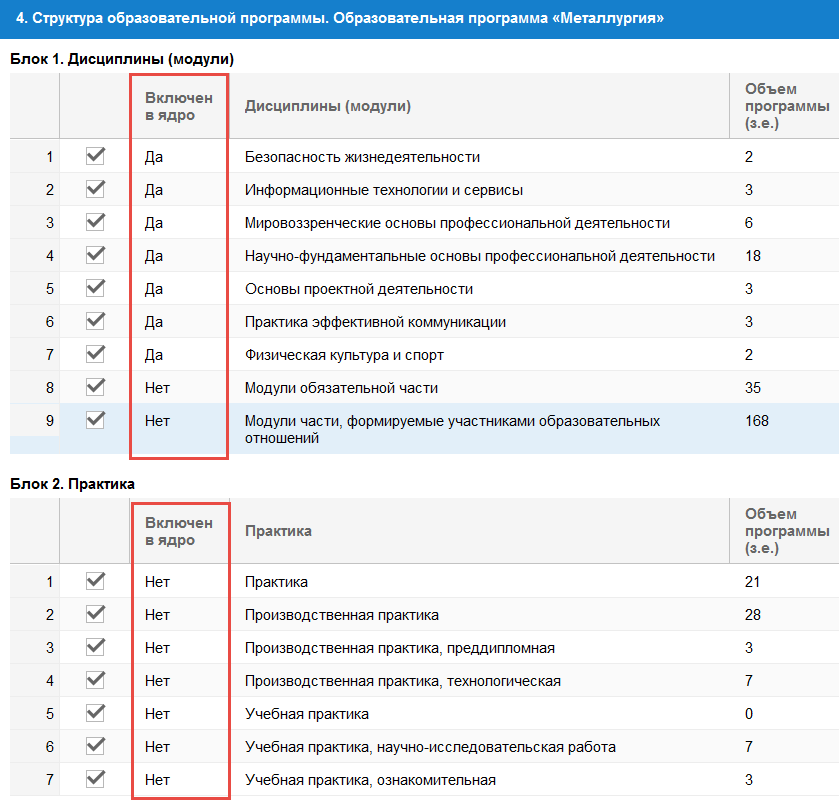 Связи данных
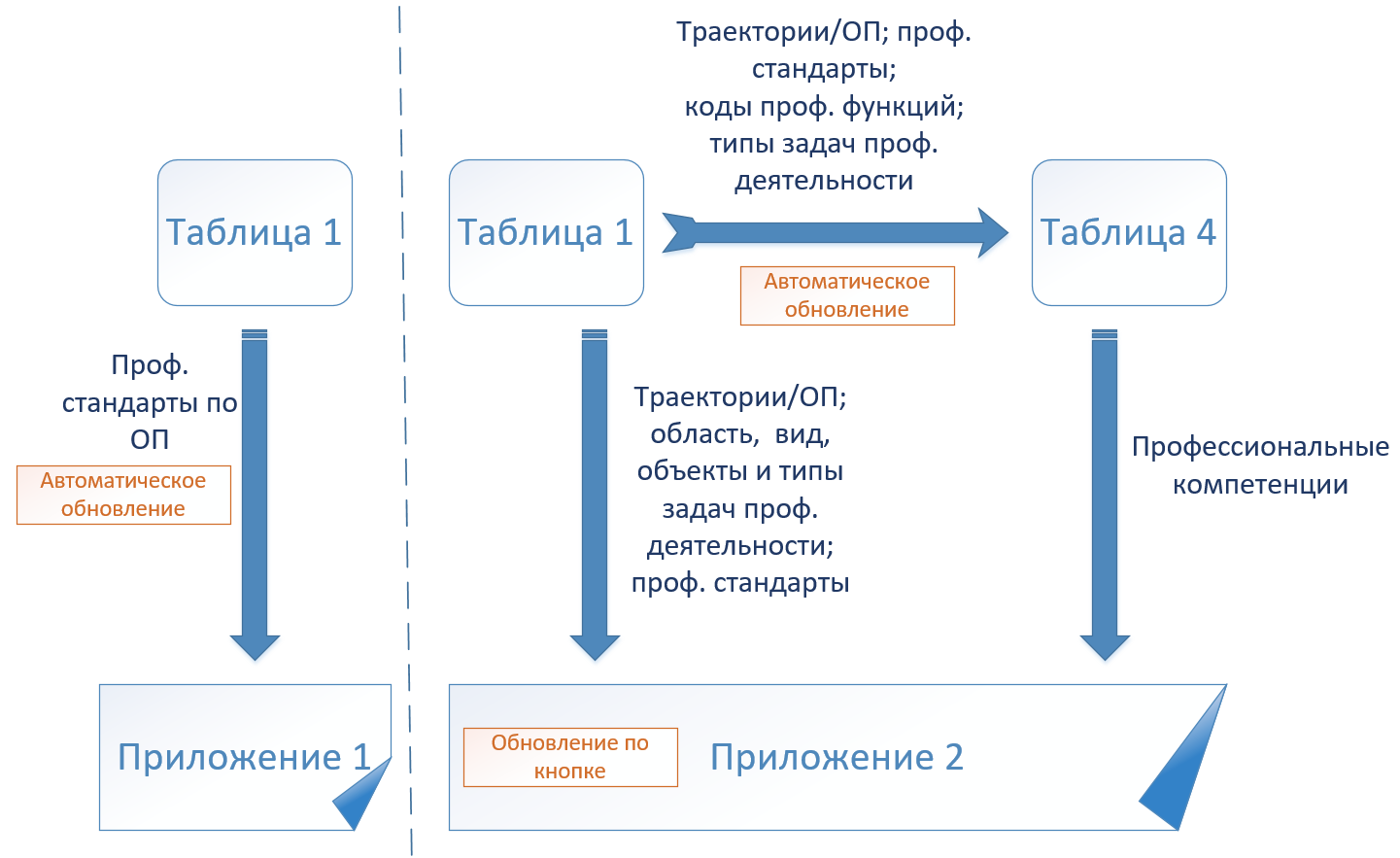 Печатная форма
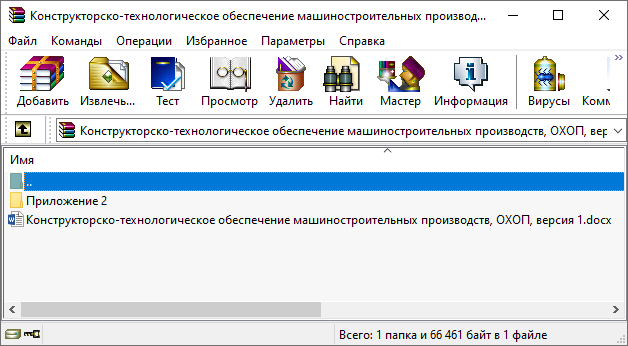 Согласование ОХОП
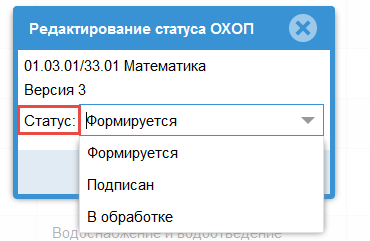 Тех.поддержка
Телефон: 227-20-70
Е-mail: support@urfu.ru
Инструкции и руководства:
https://dit.urfu.ru/services/eisu-university/
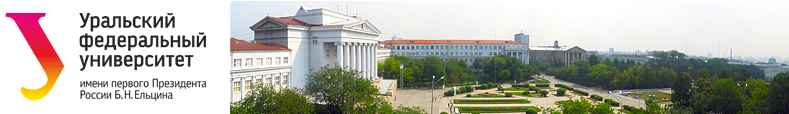 Спасибо за внимание!